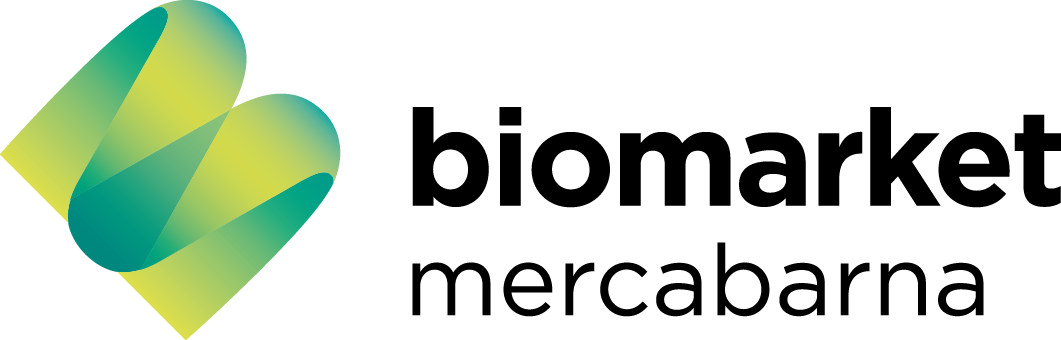 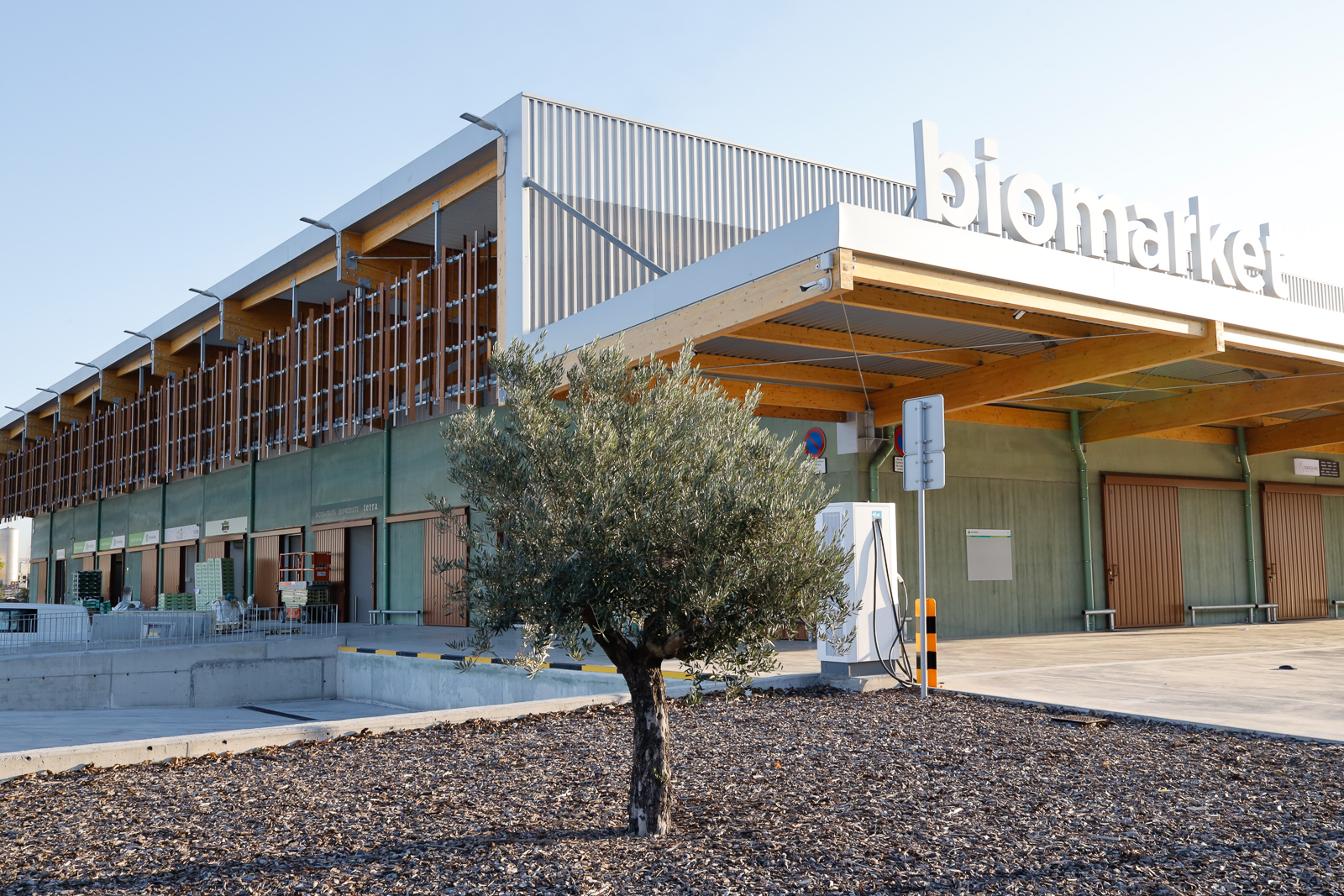 Barcelona, 18 març de 2021
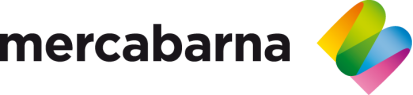 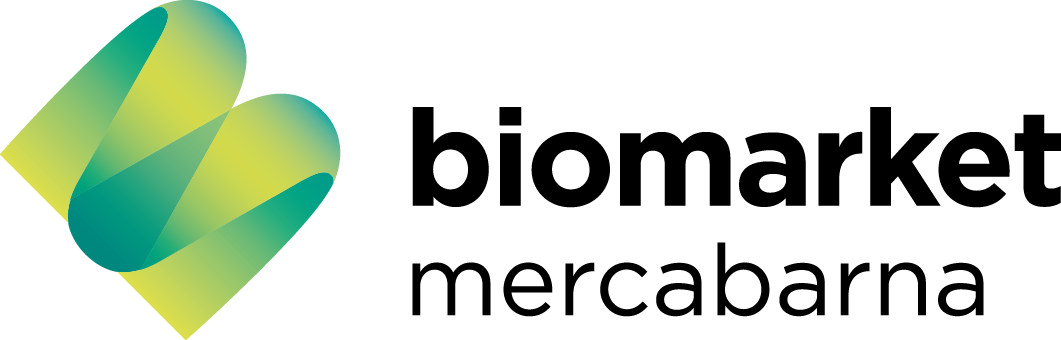 1er
Mercat majorista bio d’Espanya
2º
Mercat majorista bio d’Europa, tot i que			       és primer quant a concentració 
			d’empreses hortofructícoles bio
1º
OBERT DES DEL 23 DE NOVEMBRE DE 2020
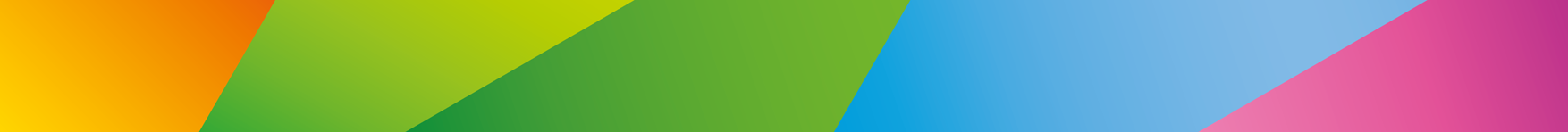 Els objectius del Biomarket
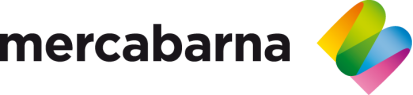 Facilitar el consum de productes ecològics entre la població de Cataluña.
1
Apropant aquests productes als centres de compra habituals, el comerç detallista i la restauració (HORECA).
Com?
Respondre a l’aposta del sector majorista i de l’agricultura de proximitat pels productes ecològics.
2
Construint un mercat que concentri l’oferta de productes ecològics per guanyar en visibilitat.
Com?
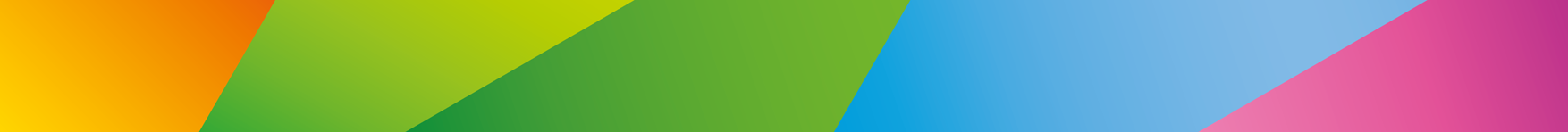 Els objectius del Biomarket
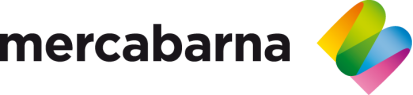 Promoure la varietat d’oferta i la millor relació qualitat-preu dels productes.
3
Agrupant a les empreses majoristes que comercialitzen productes bio i promovent la competència.
Com?
Facilitar als petits i mitjans productors locals la comercialització dels seus productes.
4
Destinant un espai exclusiu per a ells en el nou mercat.
Com?
Els objectius del Biomarket
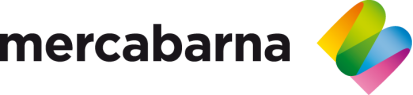 Facilitar els controls higiènic sanitarios, de certificació de producte ecològic i de traçabilitat.
5
Oferint unes instal·lacions específiques per als aliments bio.
Com?
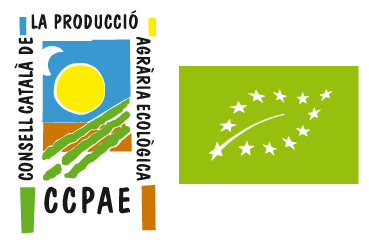 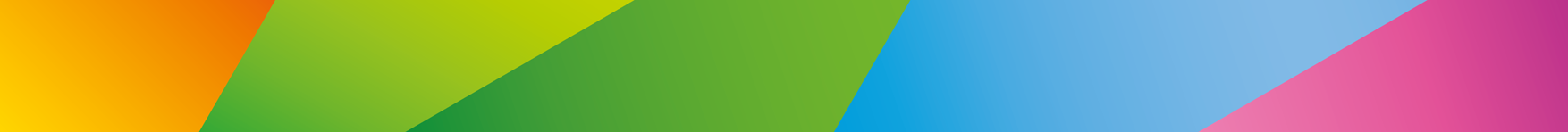 Els objectius del Biomarket
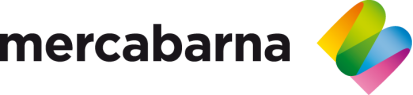 El Biomarket és una aposta de la ciutat i l’Ajuntament de Barcelona per un model alimentari més just, sa i sostenible, que es concretarà enguany amb la ciutat comtal com a Capital Mundial de l’Alimentació Sostenible.
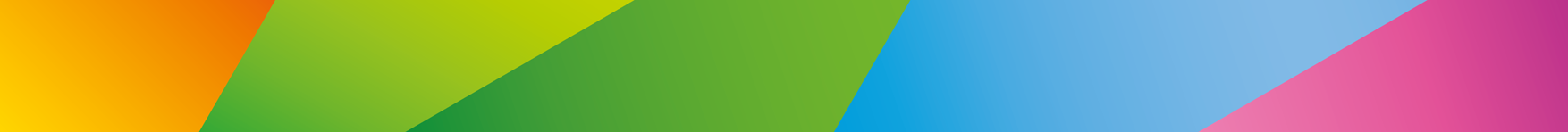 El projecte
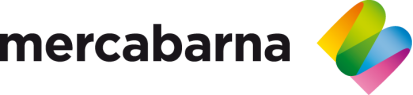 Superfície 

Total: 8.900 m2

Edificada: 5.180 m2 

Comercial: 2.568 m2 (parades de venda majorista i zona de venda directa de petits agricultors locals)
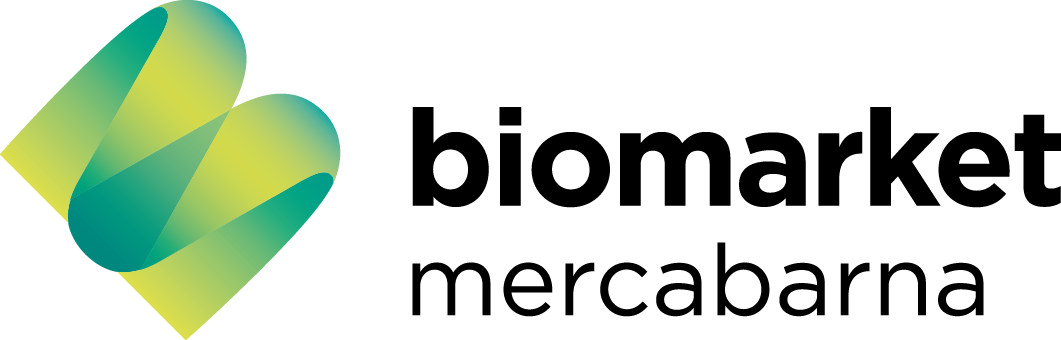 Inversió total: 5 milions €
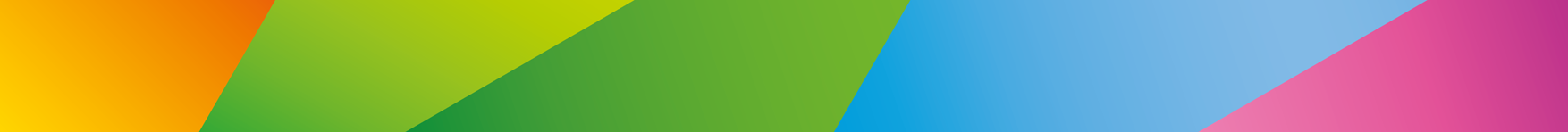 Els operadors
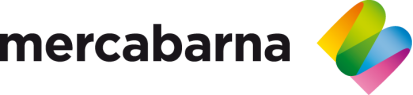 21 parades de venda, de les quals: 

16 de 130m2 per a empreses majoristes 
2 de 130m2 per a cooperatives 
4 de 57 m2 per a empreses multi producte

Entre 8 i 12 espais per a petits productors locals d’aliments ecològics.
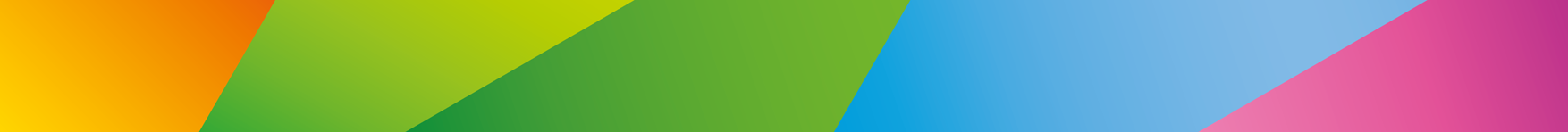 Els operadors
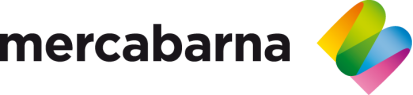 Empreses de fruites i hortalisses: 

Majoristes:
Badosa
Torres
Ronda Fruits
Grupo Hermanos Fernández
Prats Fruits
Aresca
Grupo Frutas Antonio
Bio La Extra-terrestre

Cooperatives/Productors:
HORTEC
CIAP-Unió Pagesos
Empreses de multiproducte:

Sinergia Macanuda
Green Growing Organics
CIAP-Unió Pagesos
Queden lliures 2 parades de majorista de fruites i hortalisses i 1 de multiproducte
Forum FHG, Barcelona, 2020
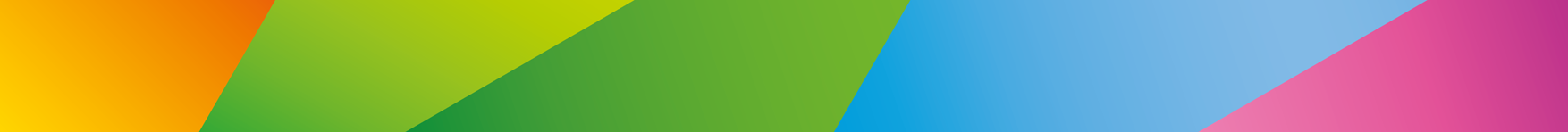 Reptes actuals del Biomarket
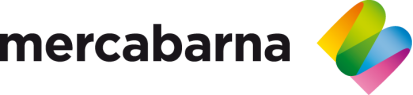 Posicionament del mercat:
Institucional
Opinió pública-ciutadania
Professional

Captació de clients:
Botigues especialitzades
Comerç tradicional de mercats municipals o de carrer
Petits i Mitjans supermercats
Sector HORECA (restaurants i col·lectivitats)

Demanda per part dels ciutadans
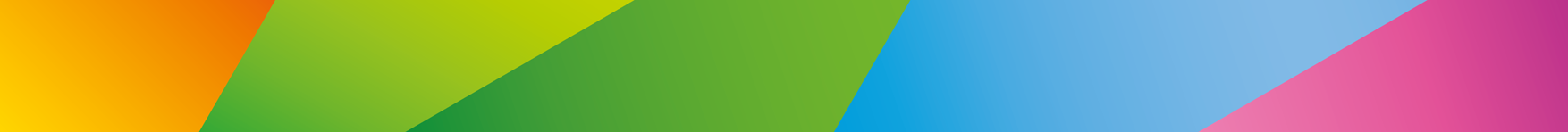 Previsiones de comercialización
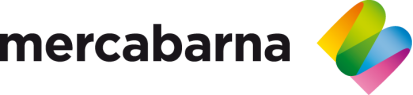 Captación inicial de negocio: 20% del total de fruta y hortaliza ecológica comercializada en Cataluña (23.662 toneladas/año).
*Proyecciones basadas en datos de MERCASA / MAGRAMA y ratios de crecimiento 
** Comercializaciones de productos (FyH) ecológico por CCAA
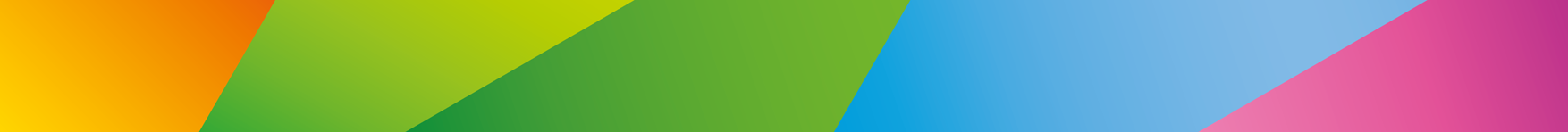